Non-violent Action: A Force for Change
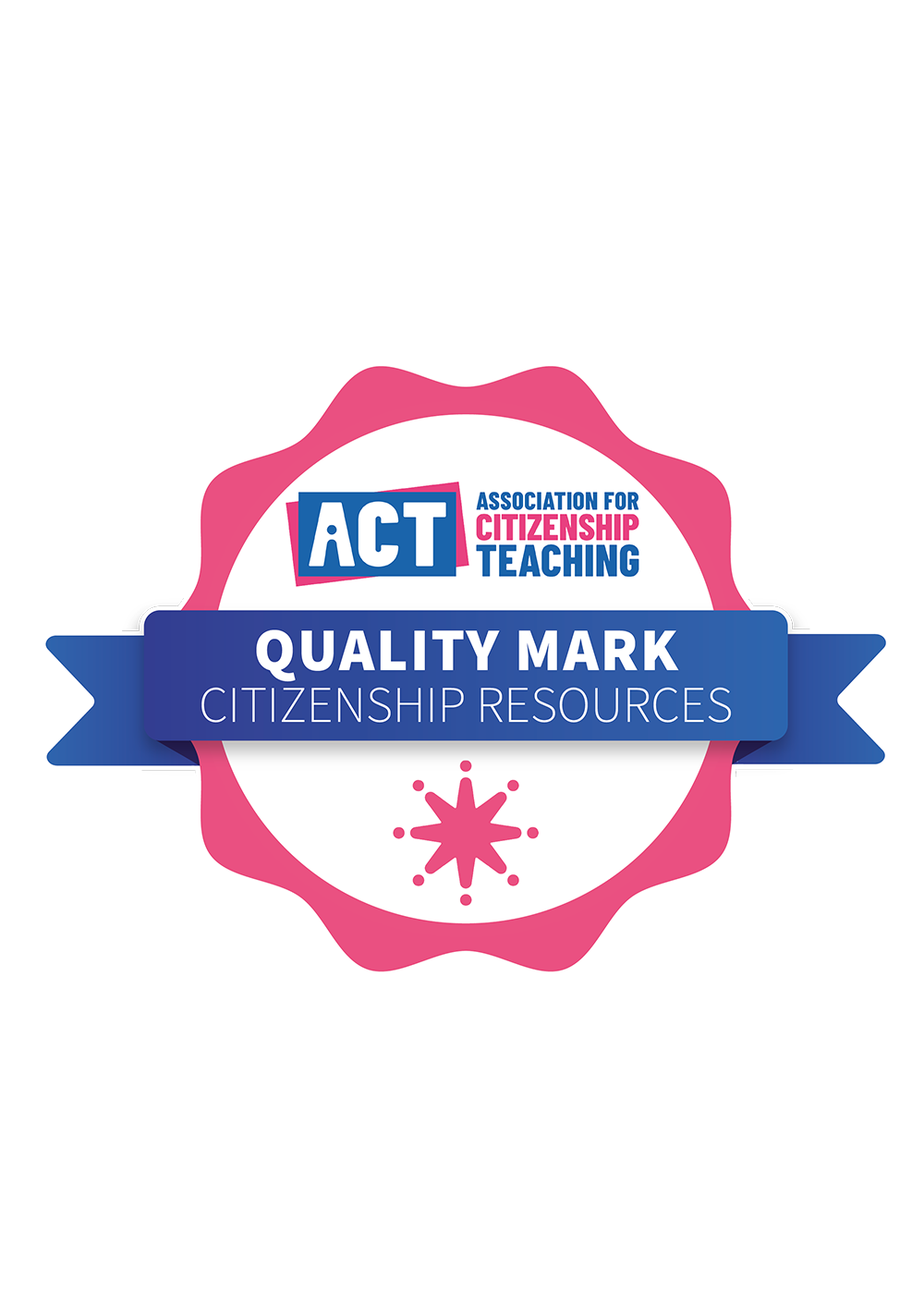 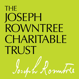 Lesson 2: Enquiring into violence and non-violence
Starter Activity: Concept ‘SPEC’ on ‘violence’
[Speaker Notes: Teacher notes: In groups or as whole class learners complete a concept SPEC:  the concept – ‘violence’ – in the centre and around it:  a synonym, a phrase with the word in, an example and a connection (which could be an antonym/opposite). Provide one example of each to support the learners understanding of the SPEC. See Resource Sheet 3a for a blank SPEC and Resource Sheet 3b for an example of a completed concept SPEC.
 
The concept SPEC can be used to reinforce and refer to in later learning and it can be added to as lessons progress.]
Non-violent……Violent Spectrum
Read the examples of violent or non-violent actions and decide where to place them on the spectrum
Be prepared to give your reasons
Non-violent
Violent
[Speaker Notes: Teacher notes: If carried out in small groups: ask groups to note down any criteria that they come up with for deciding whether an action is non-violent or not and ask them to feed these back at the end.
If carried out as a whole class: label each end with ‘violent’ and ‘non-violent’, read out each example and ask learners to move to a position on the spectrum line depending on whether they think the action is more or less violent/non-violent. Allow learners who are near to each other to tell each other their reasons and then ask for some reasons from different parts of the spectrum. If they hear an argument that they find convincing, learners can change their mind and move any time they wish.
 
Points of disagreement might be about: 
Property damage vs damage to living beings
Deception vs openness
Intention vs outcome

The next few slides contain the examples.]
1. Hitting someone back 
 
2. Getting hold of somebody to stop them hurting someone else

3. Shouting at politicians
 
4. Shouting on a march to protest against racism
 
5. Killing animals for sport
 
6. Killing animals to eat
7. Destroying or damaging a military weapon as part of a peace campaign
 
8. Destroying a work of art
 
9. An artist destroying their own work of art
 
10. Destroying a forest
 
11. Breaking a window of a house to steal the TV
 
12. Breaking the window of a bank investing in the arms trade
13. Bombing a city
 
14. Bombing a weapons depot
 
15. Putting a bomb through a letterbox in an unoccupied house as part of a campaign to win votes for women
 
16. Handing out leaflets that say things that are not true to persuade people to act against climate change
 
17. Handing out leaflets that say things that are true to persuade people to act against climate change
18. Swearing at someone on social media
 
19. Swearing at someone in real life (face to face)
 
20. Blocking a road to stop traffic to protest against pollution
 
21. Blocking a road to stop traffic to protest against pollution which might stop ambulances from getting to a hospital.
Hitting someone back
Killing animals for sport
Swearing at someone on social media
Killing animals to eat
Breaking the window of a bank investing in the arms trade
Breaking a window of a house to steal the TV
Getting hold of somebody to stop them hurting someone else
Shouting on a march to protest against racism
Shouting at someone you are angry with
Swearing at someone in real life (face to face)
Violent
Non-violent
Handing out leaflets that say things that are not true to persuade people to act against climate change
Handing out leaflets that say things that are true to persuade people to act against climate change
Blocking a road to stop traffic to protest against pollution
Blocking a road to stop traffic to protest against pollution which might stop ambulances from getting to a hospital
Bombing a weapons depot
Putting a bomb through a letterbox in an unoccupied house as part of a campaign to win votes for women
Bombing a city
[Speaker Notes: Optional animated slide to use with examples – display one-by-one and ask learners to move. NB these are not necessarily placed appropriately already but are grouped with each other with slight differences.]
(Optional slide) One definition of non-violence
“Without violence 
+ against violence 
= non-violence”

Vinthagen, S. 2015, A Theory of Nonviolent Action, London, Zed
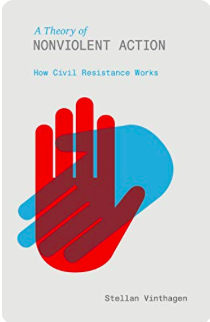 [Speaker Notes: OPTIONAL 2 slides which introduce a vertical axis for a more nuanced definition of non-violence]
against violence
Handing out leaflets that say things that are true to persuade people to act against climate change
Non-violent
Breaking the window of a bank investing in the arms trade
Putting a bomb through a letterbox in an unoccupied house as part of a campaign to win votes for women
Blocking a road to stop traffic to protest against pollution
INTENTION
Shouting on a march to protest against racism
Bombing a weapons depot
without violence
with violence
ACTION
Destroying a forest
Handing out advertising leaflets that say things that are not true about a product
Bombing a city
for violence
[Speaker Notes: Optional for more advanced groups. Ask for suggestions of where an action might go before showing these suggested placements of the actions. 
These are not necessarily right answers – the definitions of ‘violence’ and ‘non-violence’ are contestable]
Principles of non-violence
In groups discuss one quote each about non-violence. 
Identify any questions of clarification or words you don’t understand.
Find a way of explaining the quote so that other learners will understand it.
[Speaker Notes: Teacher notes: Distribute different quotes on non-violence to each group (Resource Sheet 5) and ask them to discuss them, identifying any questions of clarification or words that they don’t understand and ask them to come up with a way of explaining the meaning of the quote so that others in their class will understand. (Select quotes according to age/reading ability of learners.)
 
Ask each group to explain their quote.]
The principles of non-violence (used as a basis for Turning the Tide’s  https://turningtide.org.uk/ work in the UK and in East Africa) are:
Respect and care for everyone involved in a conflict, including our opponent.
 
A willingness to take action for justice without giving into or responding with violence.

A refusal to harm, damage or degrade people / living things / the earth as a means of achieving goals.

If suffering is inevitable, a willingness to take it on oneself rather than inflict on others.
 
A belief that everyone is capable of change and that the ‘opponent’s’ basic humanity can be reached.

A recognition that no one has a monopoly of the truth, aiming to bring together ‘our truth’ and the ‘other’s’ truth.

A belief that the means are the ends in the making, so the means have to be consistent with the ends.

Openness rather than secrecy.

Recognising the importance of training/practice so that non-violence thinking and behaviour become part of everyday life.
[Speaker Notes: Teacher notes: Display and talk through an example of ‘Principles of non-violence’ (Resource Sheet 6) from Turning the Tide, a non-violence social change programme working in the UK and East Africa. 
Ask learners what these principles might mean in practice if they were used in school, their homes, local, national and global community.
Learners could also use these principles as examples of what non-violence might mean in practice when they analyse the case studies in this resource. A simplified version of these is on the Resource Sheet. 
Simplified version on next slide.]
The principles of non-violence (used as a basis for Turning the Tide’s  https://turningtide.org.uk/ work in the UK and in East Africa) are (simplified version):
We respect and care for everyone in a conflict, including the people we are against.
 
We take action to make things fairer without using violence.

We will not harm people, living things or the earth.

We will not make other people suffer but be willing to suffer ourselves if necessary.

We believe that everyone can change and it’s possible to reach anybody’s humanity.

We know that there is not always one right answer to problems and that we may be mistaken.

We believe that the way we do something should be consistent with what we want to achieve (e.g. not behaving violently to bring about peace).

We try to be open in what we do rather than keeping secrets.

We know it is important to learn and practice how to be non-violent so that non-violence can become part of everyday life.
What would these principles of non-violence mean in practice if they were used in: 
School
Our local community
Our national community
Our global community?